TensorFlowSentiment Analysis via Embeddings
COMP 4230
ALERTS
Read Moroney Chapter 6

Read Larson Chapter 11
Discussion
What is deduction?
What is induction?
What is abduction?

Class discussion on Friday
Make sure to bring your book and be caught up on readings
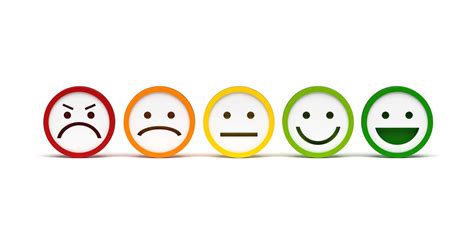 What is Sentiment Analysis?
Also known as opinion extraction, opinion mining, or subjectivity analysis
"The use of natural language processing, text analysis, computational linguistics, and biometrics to systematically identify, extract, quantify, and study affective states and subjective information." —Wikipedia
It has the goal of understanding whether the sentiment behind a piece of text is positive, negative, or neutral.
Positive or negative movie review?
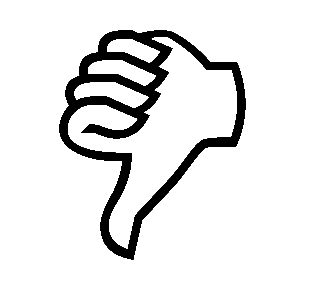 unbelievably disappointing 
Full of zany characters and richly applied satire, and some great plot twists
 this is the greatest screwball comedy ever filmed
 It was pathetic. The worst part about it was the boxing scenes.
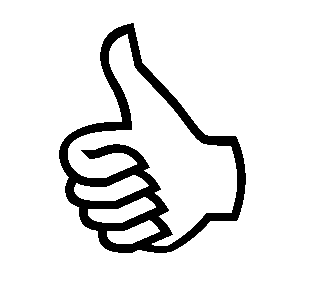 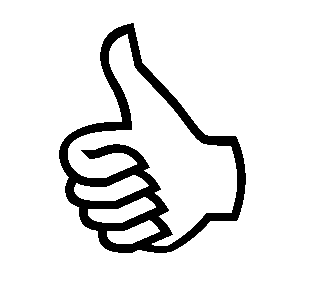 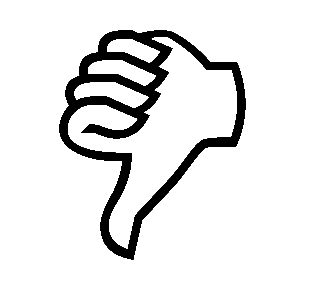 Google Product Search
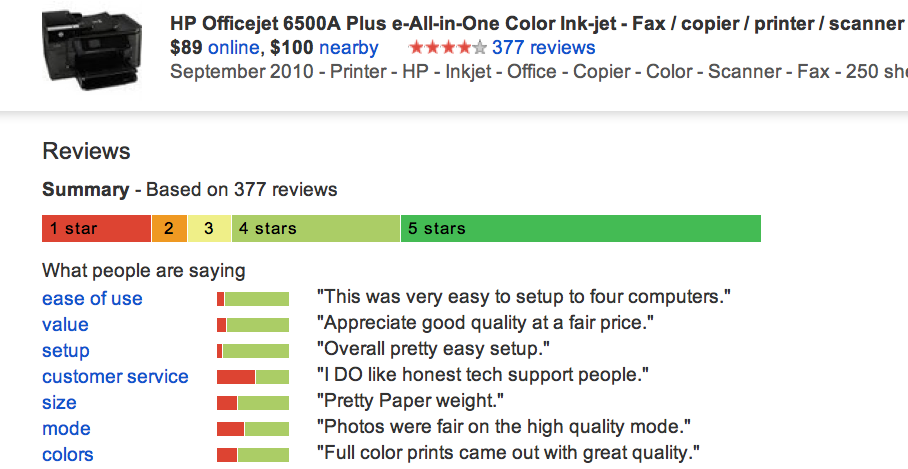 a
Twitter sentiment versus Gallup Poll of Consumer Confidence
Brendan O'Connor, Ramnath Balasubramanyan, Bryan R. Routledge, and Noah A. Smith. 2010. From Tweets to Polls: Linking Text Sentiment to Public Opinion Time Series. In ICWSM-2010
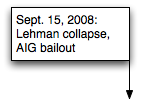 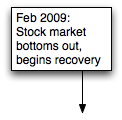 [Speaker Notes: Thanks to Brendan O’Connor and Noah Smith (email, 1/18/12) for permission to use this figure.]
Why sentiment analysis?
Movie:  is this review positive or negative?
Products: what do people think about the new iPhone?
Public sentiment: how is consumer confidence? Is despair increasing?
Politics: what do people think about this candidate or issue?
Prediction: predict election outcomes or market trends from sentiment
Scherer Typology of Affective States
Emotion: brief organically synchronized … evaluation of a major event 
angry, sad, joyful, fearful, ashamed, proud, elated
Mood: diffuse non-caused low-intensity long-duration change in subjective feeling
cheerful, gloomy, irritable, listless, depressed, buoyant
Interpersonal stances: affective stance toward another person in a specific interaction
friendly, flirtatious, distant, cold, warm, supportive, contemptuous
Attitudes: enduring, affectively colored beliefs, dispositions towards objects or persons
 liking, loving, hating, valuing, desiring
Personality traits: stable personality dispositions and typical behavior tendencies
nervous, anxious, reckless, morose, hostile, jealous
Scherer Typology of Affective States
Emotion: brief organically synchronized … evaluation of a major event 
angry, sad, joyful, fearful, ashamed, proud, elated
Mood: diffuse non-caused low-intensity long-duration change in subjective feeling
cheerful, gloomy, irritable, listless, depressed, buoyant
Interpersonal stances: affective stance toward another person in a specific interaction
friendly, flirtatious, distant, cold, warm, supportive, contemptuous
Attitudes: enduring, affectively colored beliefs, dispositions towards objects or persons
 liking, loving, hating, valuing, desiring
Personality traits: stable personality dispositions and typical behavior tendencies
nervous, anxious, reckless, morose, hostile, jealous
Sentiment Analysis
Sentiment analysis is the detection of attitudes
“enduring, affectively colored beliefs, dispositions towards objects or persons”
Holder (source) of attitude
Target (aspect) of attitude
Type of attitude
From a set of types
Like, love, hate, value, desire, etc.
Or (more commonly) simple weighted polarity: 
positive, negative, neutral, together with strength
Text containing the attitude
Sentence or entire document
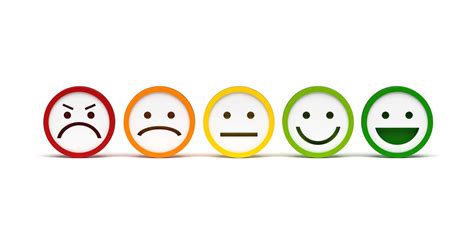 Simplistic Example
If a sentence is negative, we can assume that each word contributes equally to this sentiment; likewise if the sentence is positive
Associate with each word in the training data the sum of positive and negative sentences it participates in. This is a relative measure of a word's positivity/negativity
Given a test sentence, add up the values of all the words to predict whether the sentence is positive or negative
What seem to be the weaknesses with this idea?
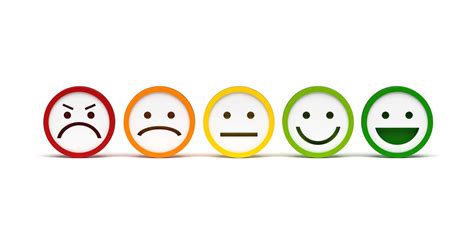 Vectors
The simplistic example used a one dimensional measure
More nuanced discrimination can be done with multi-dimensional vectors
What is wrong with this graph?
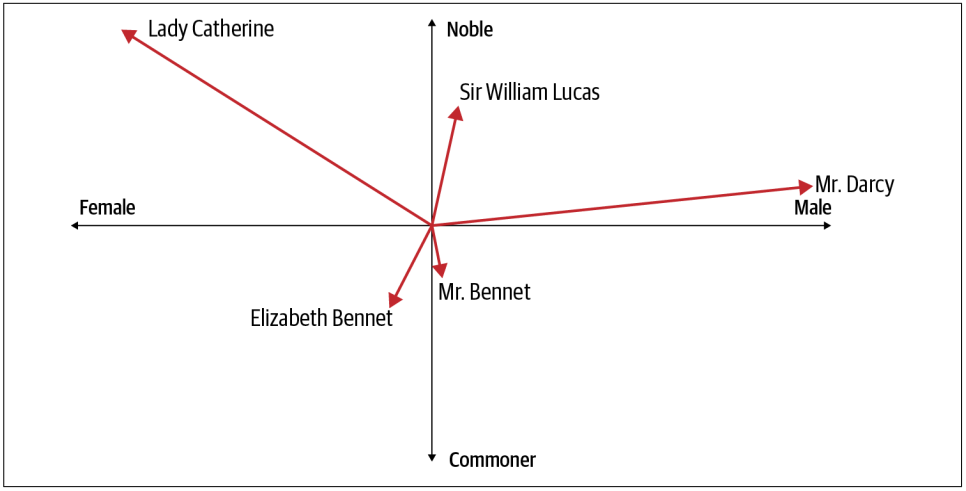 Pride and Prejudice, Jane Austin
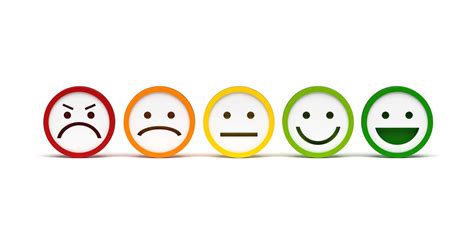 Embeddings
A multi-dimensional vector that represents a word which is learned while training a backprop neural net
Implemented in TensorFlow as a keras layer
tf.keras.layers.Embedding(vocab_size, embedding_dim)
A complete model might look like this:
model = tf.keras.Sequential([
	tf.keras.layers.Embedding(10000, 16),
	tf.keras.layers.GlobalAveragePooling1D(),
	tf.keras.layers.Dense(24, activation='relu'),
	tf.keras.layers.Dense(1, activation='sigmoid')
])
Next Time...
Lab 4